Cell Structure and Function
Chapter 7
Life is cellular
Cell:  smallest living unit of life.
The Discovery of the Cell
Early Microscopes (1500s)
1665 Robert Hooke—cork
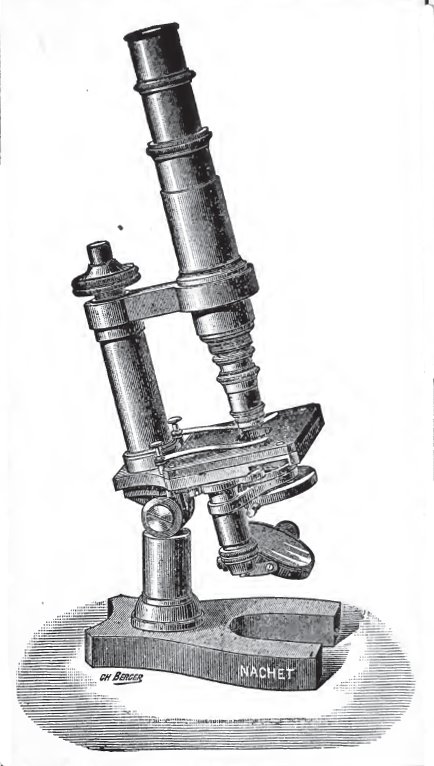 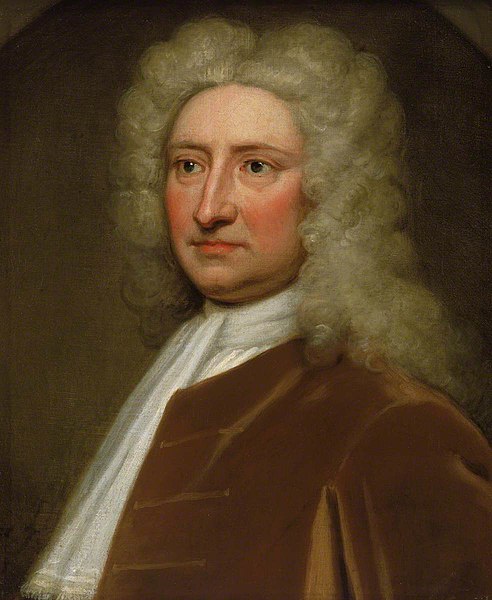 Robert Hooke
Seen with compound microscope
Tiny Chamberscells
Actually not empty chambers
This Photo by Unknown Author is licensed under CC BY-SA
This Photo by Unknown Author is licensed under CC BY-SA
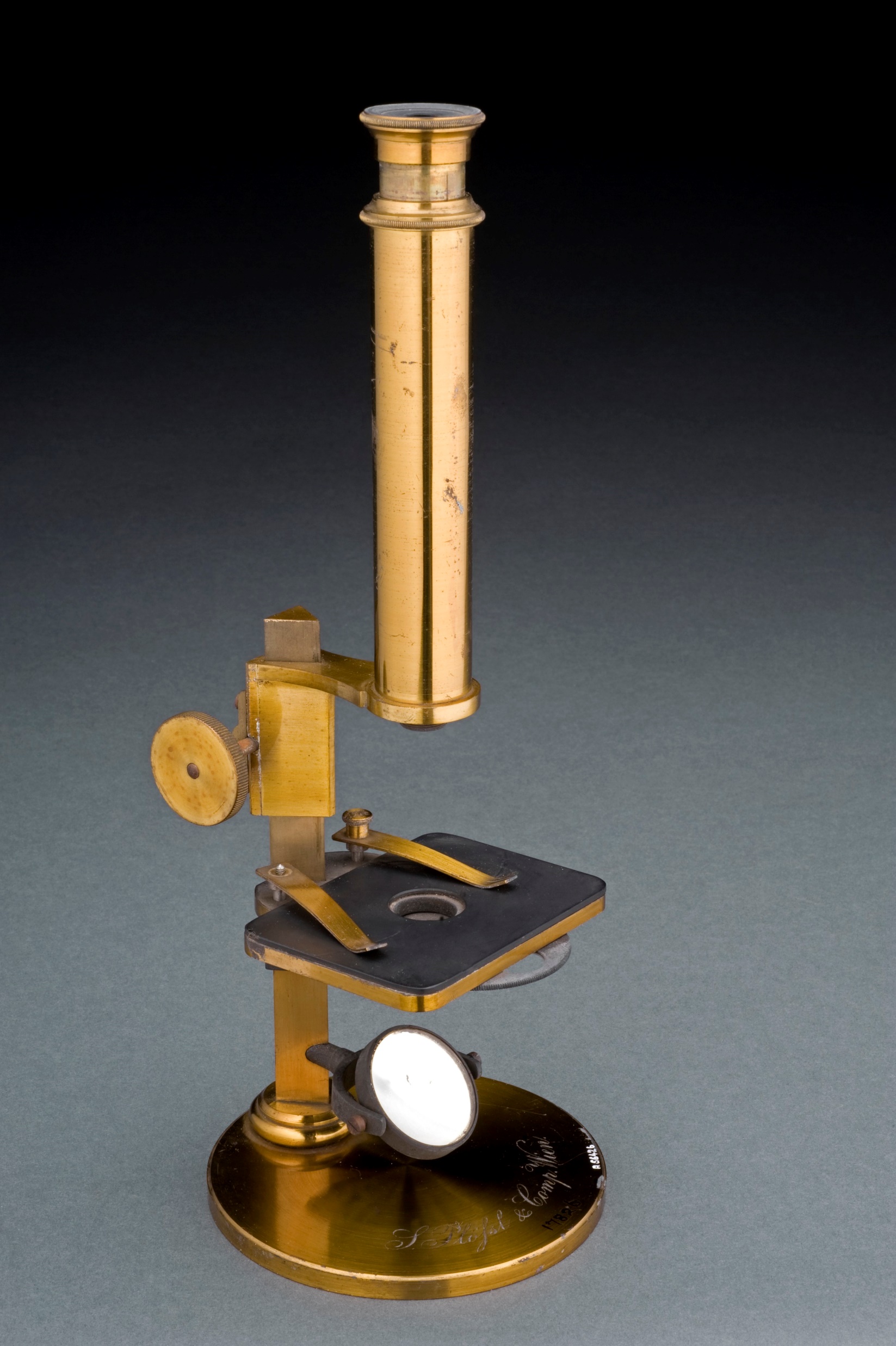 Anton van leeuvenhoek
holland
Single lens microscope pond water
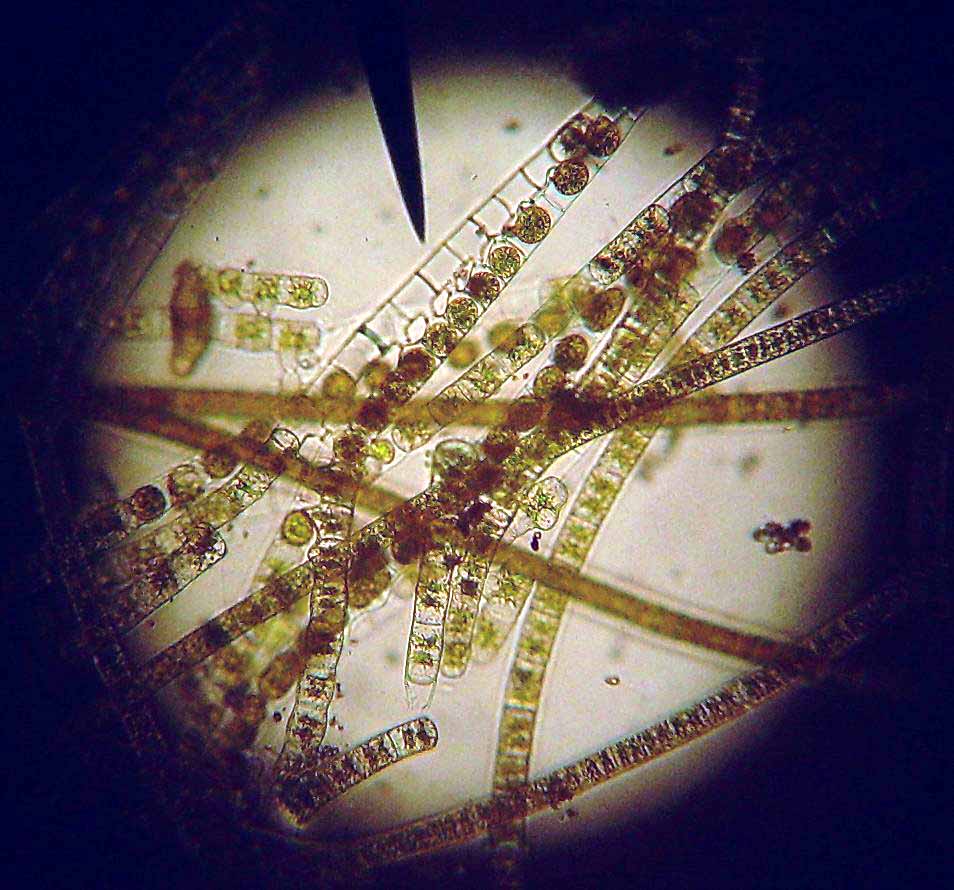 This Photo by Unknown Author is licensed under CC BY-SA
This Photo by Unknown Author is licensed under CC BY-SA
This Photo by Unknown Author is licensed under CC BY-SA
The cell theory
The Cell Theory
All living things are made up of cells.
Cells are the basic units of structure and function in living things.
New cells are produced from existing cells.
Exploring the cell
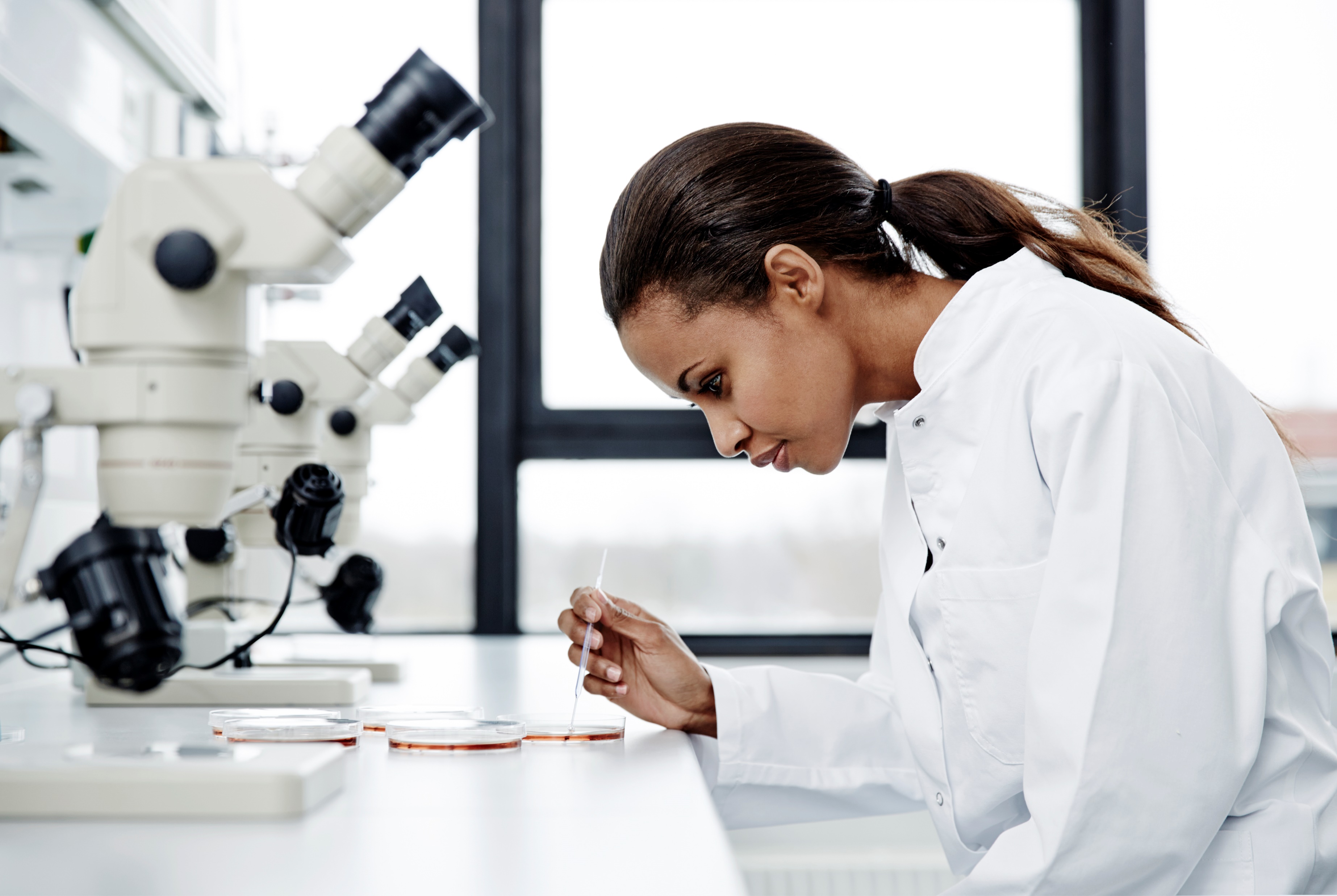 How do microscopes work?
They use lenses to magnify the image of an object by focusing light or electrons.
The MicroScope
LightMicroscope
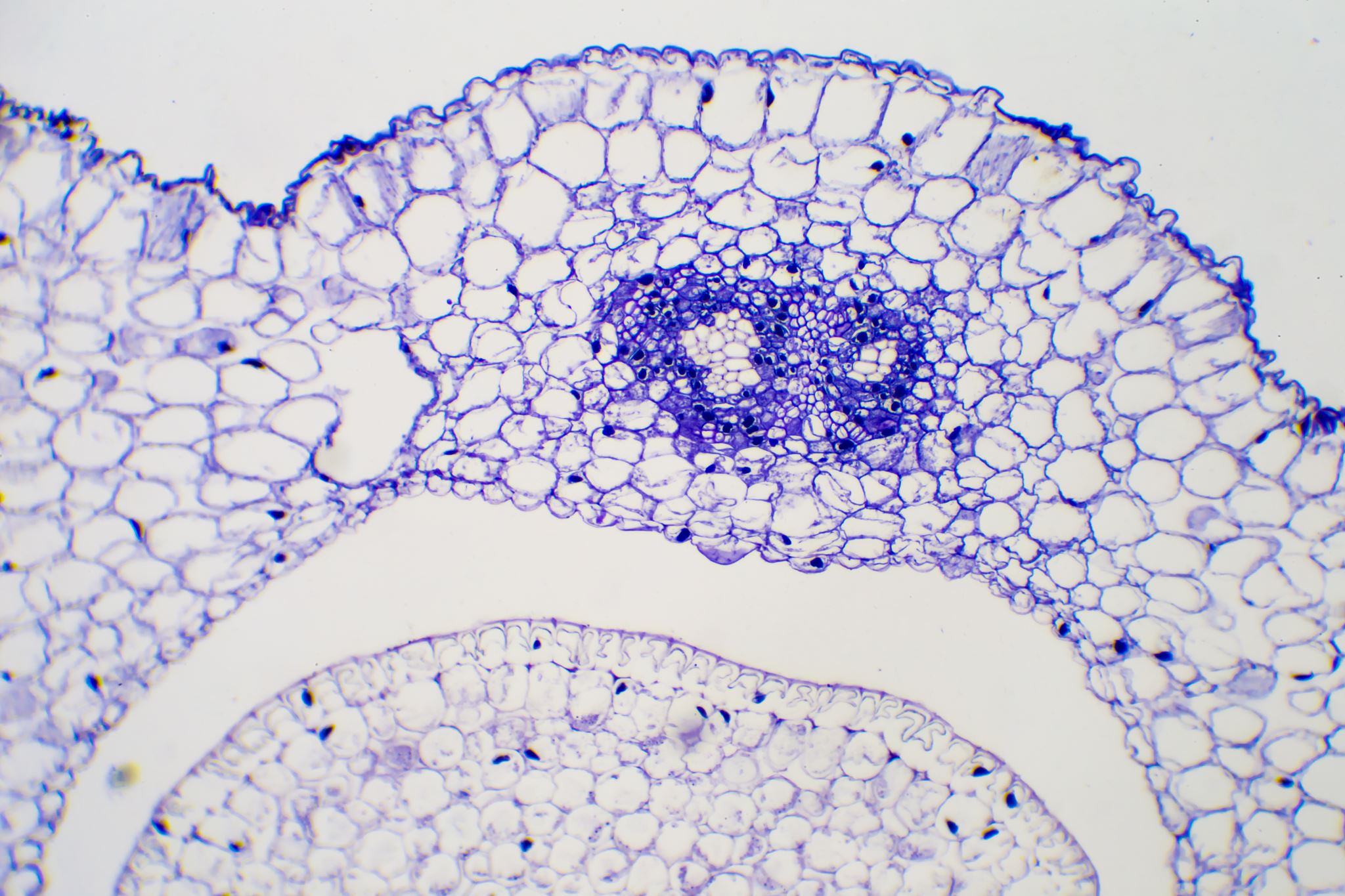 Light passes through specimen
2 lenses form an image
1st lens-objective lens allows for varying magnification
2nd lens-ocular lens
Up to 1000x magnification
Must use dyes
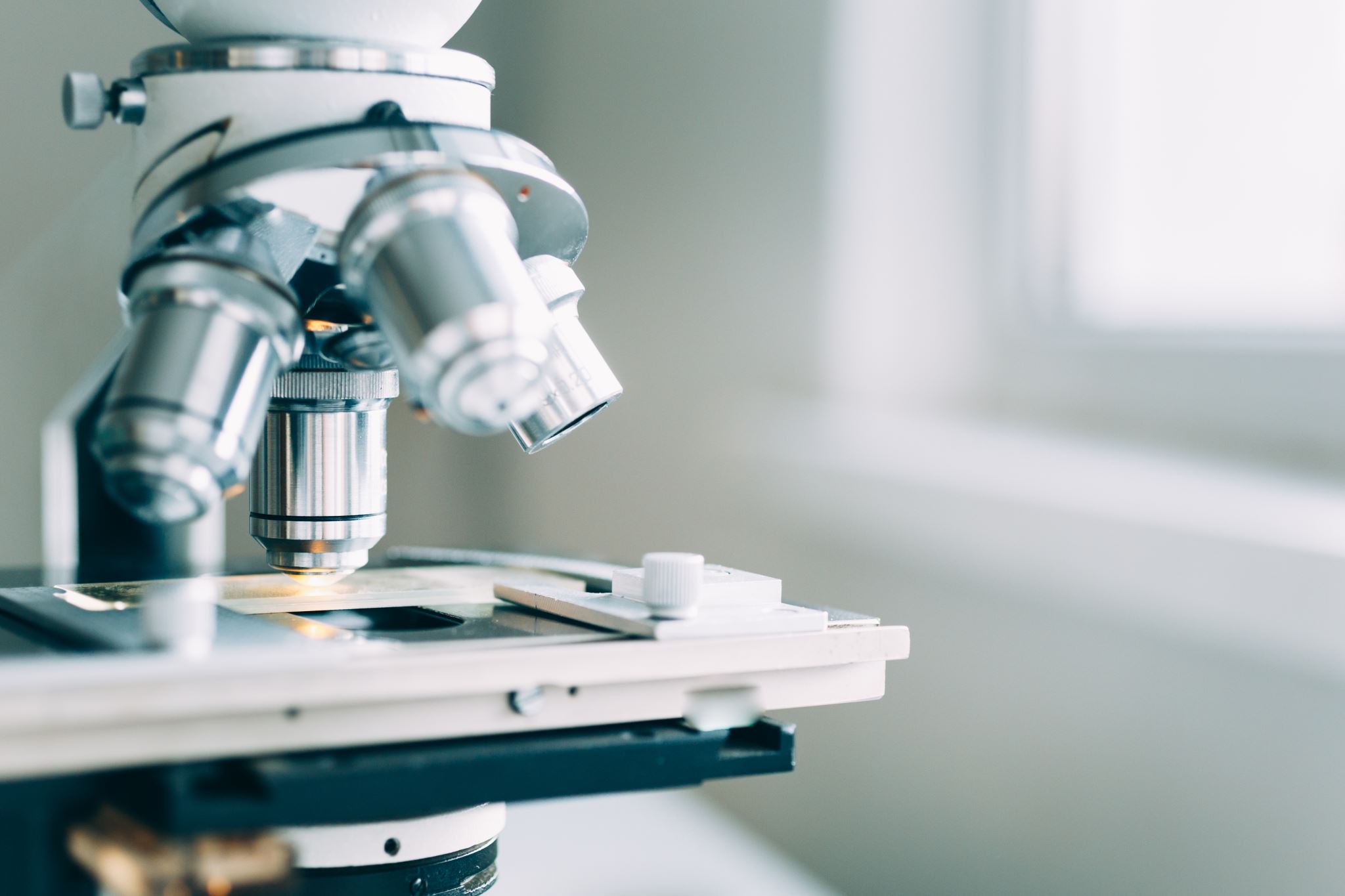 Electron Microscope
Use beams of electrons that are focused by magnetic fields
2 types
Transmission and scanning
Scanning:  scans specimens surface
Transmission:  allows for view of inside the cell
Samples must be placed in a vacuum
Microscope Variety
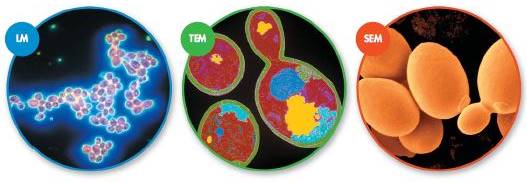 Prokaryotes vs Eukaryotes
Prokaryotes
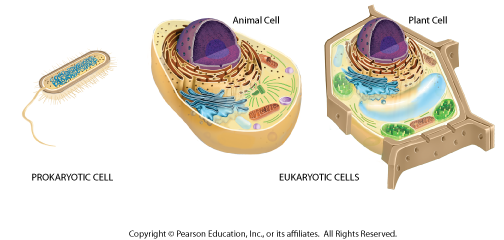 Cells that have no nucleus
Smaller and Simpler
Carry out all activity associated with living things
Ex. bacteria
Eukaryotes
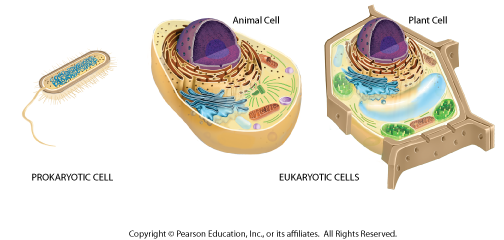 Larger and more complex
Organelles:  structures with internal membranes
Unicellular and multicellular
Ex. Plants, Animals, and Fungi
Review Questions
What is a cell?
What 3 Statements make up the cell theory?
How do microscopes work?
What features do all cells have?
What is the difference between Eukaryotes and Prokaryotes?
Cell Organization
The Cytoplasm
The portion of the cell outside the nucleus
Prokaryotes and Eukaryotes have cytoplasm
Contained by the cell membrane
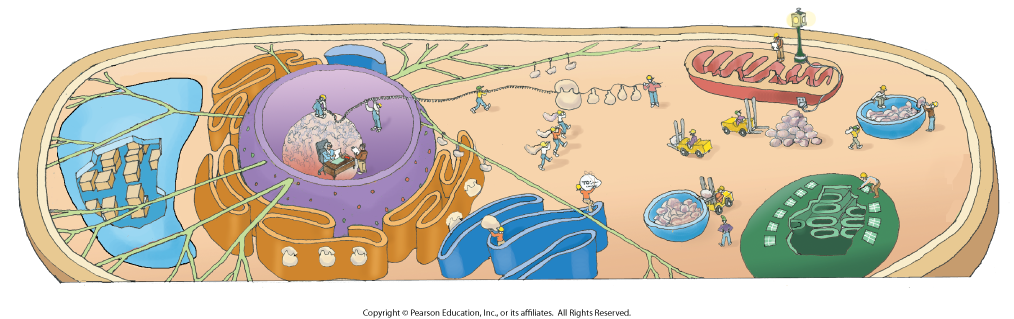 Organelles
Specialized Structures within the cell surrounded by a membrane.
Examples:  nucleus, vacuoles, vesicles, Lysosomes, cytoskeleton, ribosomes, endoplasmic reticulum, golgi apparatus, chloroplasts, mitochondria, cell wall
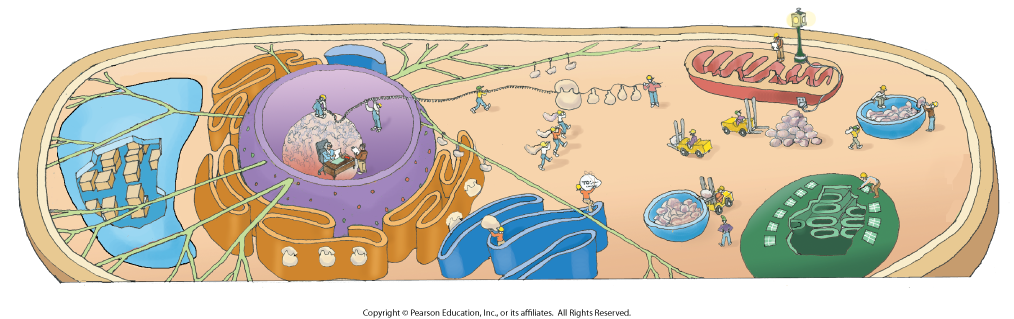 Nucleus
Control center 
Contains the genetic info
Surrounded by nuclear envelope
Nuclear pores allow movement across envelope
Nucleolus inside—place where Ribosome assembly begins
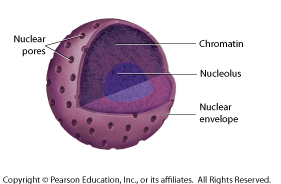 Vacuole
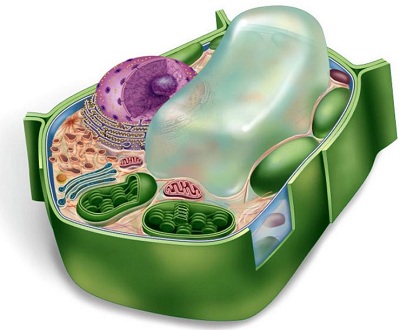 Sac-like, membrane enclosed storage organelle
Store water, salts, proteins, carbohydrates, fats
This Photo by Unknown Author is licensed under CC BY-NC
Lysosomes
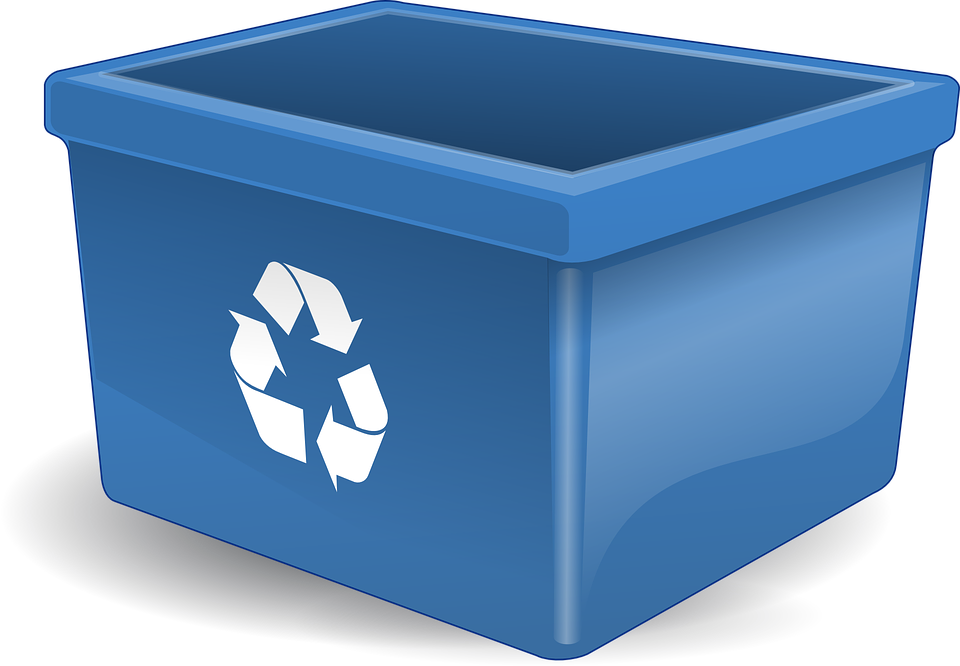 “Clean up Crew”
Smallest of the organelles
Filled with enzymes
Break down lipids, carbs, proteins so cell can use
Break down old organelles
Common in animal cells, a few plant cells
Cytoskeleton
Network of protein filaments
Gives structure and shape to cell
Allows movement through cilia and flagella
This Photo by Unknown Author is licensed under CC BY-SA
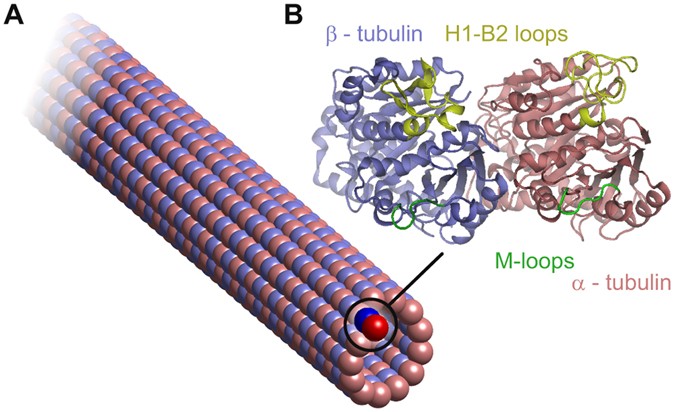 Cytoskeleton
Microfilaments
Threadlike structures
Protein actin
Provide cytoplasmic movement
Microtubules
Hollow structures
Protein tubule 
(9+2) pattern
Maintain cell shape
Important in cell division
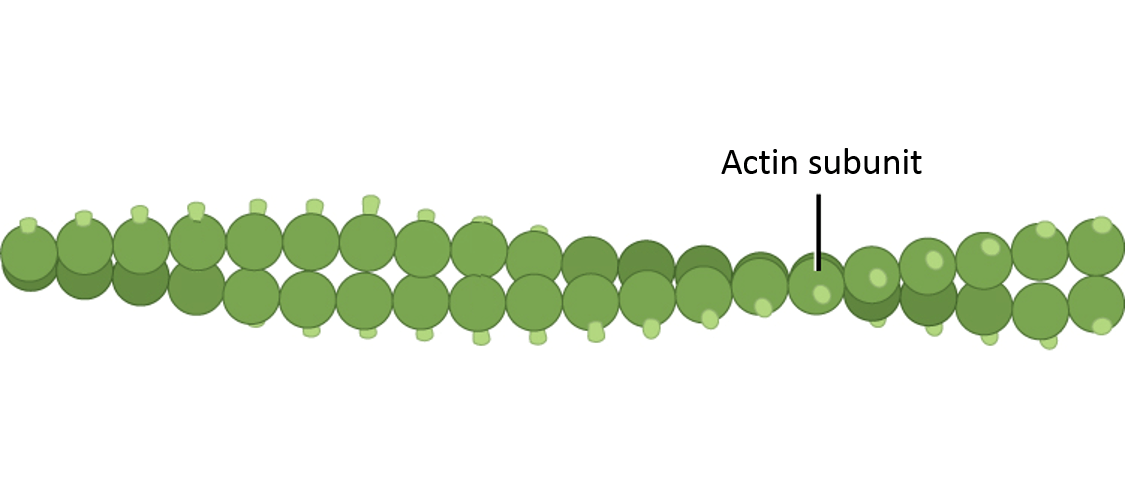 This Photo by Unknown Author is licensed under CC BY-SA-NC
This Photo by Unknown Author is licensed under CC BY
Cytoskeleton:  Centrioles
Form the mitotic spindle which helps separate chromosomes
Located near nucleus
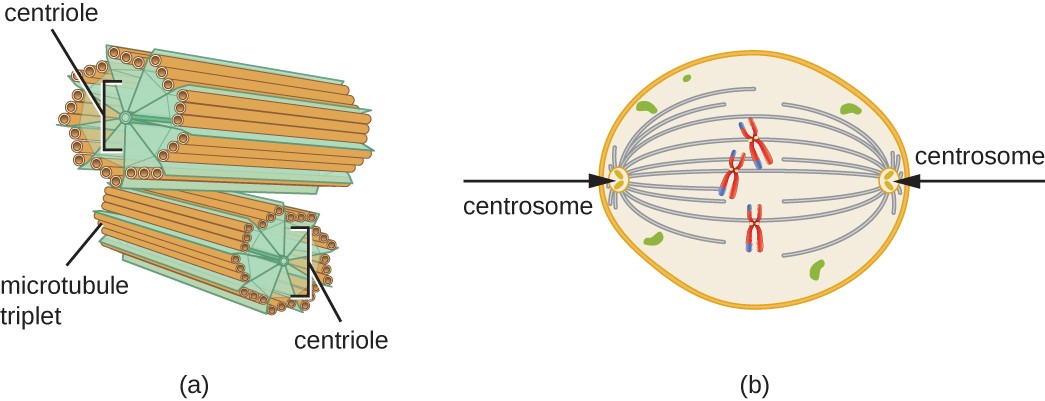 This Photo by Unknown Author is licensed under CC BY
Ribosomes
Assemble proteins
Found in cytoplasm of all cells
Small particles of RNA and protein
This Photo by Unknown Author is licensed under CC BY-SA
Endoplasmic Reticulum
Internal membrane system
Assemble lipid components of cell membrane and proteins
Proteins sent here will be exported from cell
Rough ER vs Smooth ER
Rough ER has ribosomes on surface
packages proteins in vesicles to go to Golgi Apparatus
Smooth ER does not have ribosomes
Contains enzymes that help make lipids for membranes and detoxify drugs
Golgi Apparatus
Receives proteins from Rough ER
Stack of flattened membranes
Modifies, sorts, and packages proteins for storage in cell or release
This Photo by Unknown Author is licensed under CC BY-NC
Chloroplast
Found in plant cells
Solar Power Plant
Capture energy required for Photosynthesis
Chemical energyFood
Double Membrane
This Photo by Unknown Author is licensed under CC BY
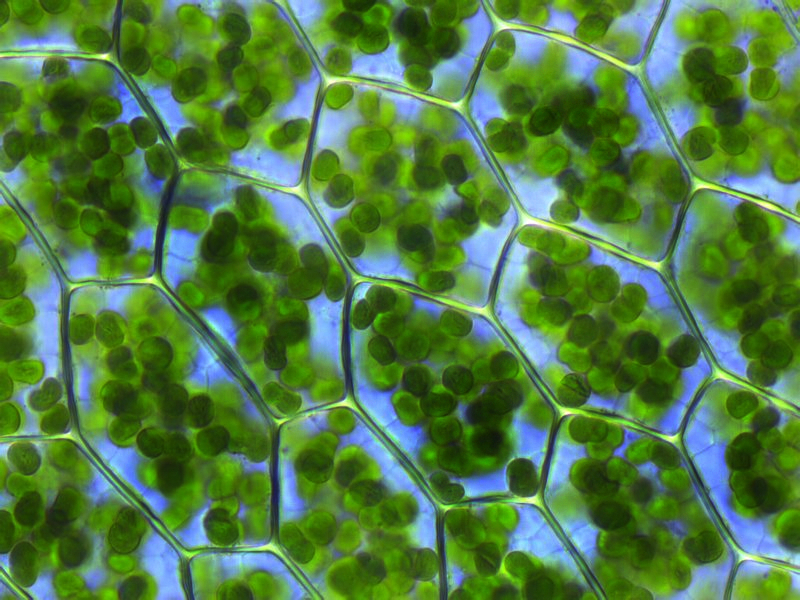 This Photo by Unknown Author is licensed under CC BY-SA
Mitochondria
“Power Plant of Cell”
Double Membraned
Convert chemical energy in food into compounds that cell can use
Contain its own DNA
This Photo by Unknown Author is licensed under CC BY-NC
Cell Wall
Many organisms produce walls in addition to cell membranes
Provides support, shape, and protection for cell
Animal cells do not have wall
Porous
Critical for Plants
This Photo by Unknown Author is licensed under CC BY-SA-NC
Cell membrane
Made of a lipid bi-layer
Flexible but strong
Regulates what enters and leaves cell
Protects and supports the cell
This Photo by Unknown Author is licensed under CC BY-SA-NC
Cell Membrane
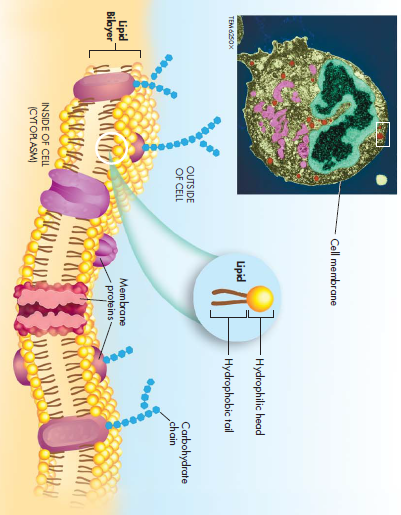 Phospholipid bi-layer
Fatty acid tails are hydrophobic (water fearing)
Phospho- end is hydrophilic (water loving)
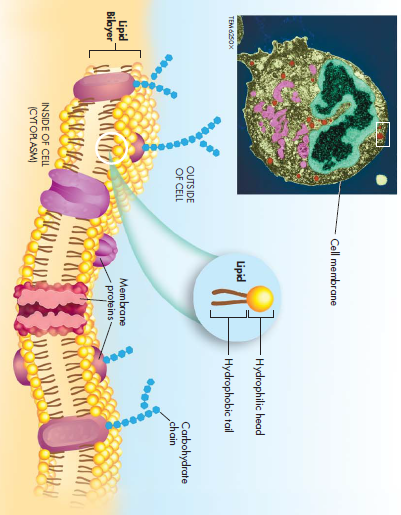 Fluid Mosaic Model
Cell membrane has proteins
Carbohydrates attach to the proteins
Proteins can move around the membrane layer
Proteins for channels and pumps
Carbs act as ID cards
Selectively Permeable AKA semi-permeable
Review Questions
What are two major parts of the cell?
What is the function of lysosomes?
What is the difference between rough and smooth ER?
What is the function of mitochondria?
Why is the cell membrane referred to as fluid mosaic?
Cell Transport:  Passive Transport
Passive Transport:  movement of materials across the membrane without using energy.
Examples:  Diffusion, facilitated diffusion, osmosis
Passive Transport
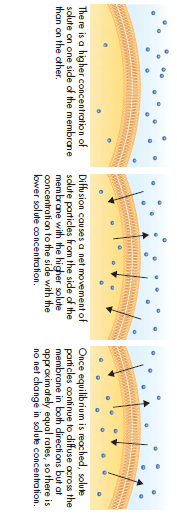 Diffusion:  Substances move from an area of higher concentration to lower concentration.
High
Low
EQUILIBRIUM
Diffusion
Passive Transport
Facilitated Diffusion:  Diffusion through protein channels.
High to Low concentration
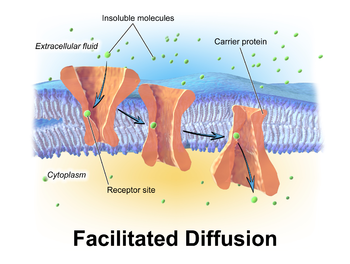 High
Low
Low
This Photo by Unknown Author is licensed under CC BY-SA
Facilitated Diffusion
Passive Transport
Osmosis:  Diffusion of Water.
An Example of Facilitated Diffusion.
Water moves through aquaporins.
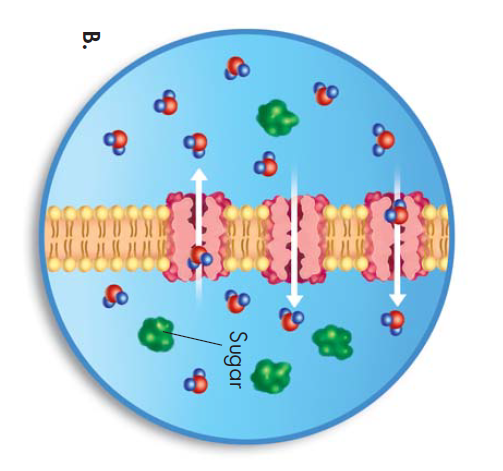 High water
Low water
Low Solute		               	High Solute
Osmosis
Osmosis
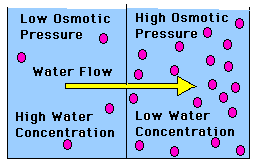 Osmotic Pressure:     The pressure created by the net movement of water out of or into a cell
This Photo by Unknown Author is licensed under CC BY-SA
Osmosis
Isotonic:  Concentration of solutes is the same inside and outside cell.
Hypertonic:  Solution has a higher solute concentration than the cell.
Hypotonic:  The solution has a lower solute concentration than the cell.
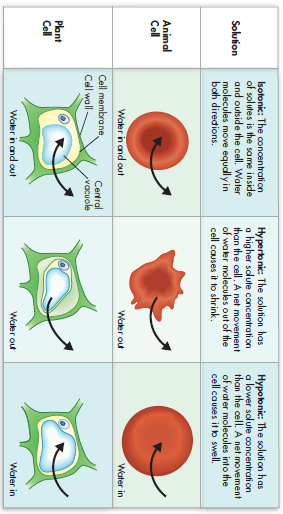 The Effects of Osmosis on Cells
Active transport
Active Transport:  the movement of materials against a concentration difference.
It requires Energy!
Examples:  Molecular Transport, Bulk Transport
Molecular Transport
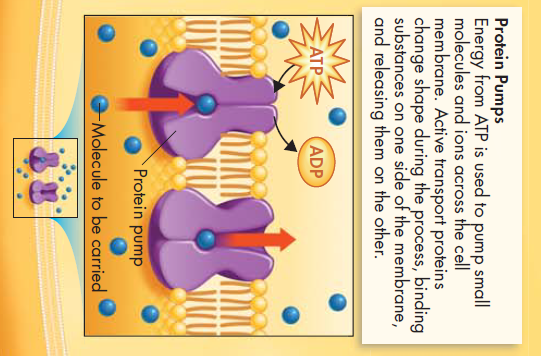 Proteins in cell membrane act like pumps.
Small molecules and Ions are transported
Energy Required! (ATP)
Bulk Transport
Large Molecules moved into cell
Examples:  
Endocytosis:  process of taking material into cell by infoldings of membrane
Exocytosis:  process in which a vacuole surrounding a material fuses with cell membrane pushing contents out
Endocytosis vs Exocytosis
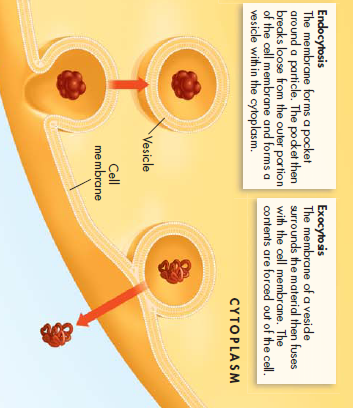 Phagocytosis
Type of Endocytosis
Cell membrane extension surround exterior substances
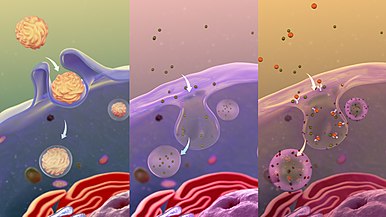 This Photo by Unknown Author is licensed under CC BY-SA
Review Questions
What happens during Diffusion?
Describe the process of osmosis?
How is Active Transport different from passive transport?
Describe 2 major types of active transport.
How is endocytosis different from exocytosis?
Homeostasis and cells
Cells are basic living units in organisms.  
Sometimes the cell is the organism.
Single Cell organism is called unicelluar.
Cells must maintain homeostasis.
Homeostasis
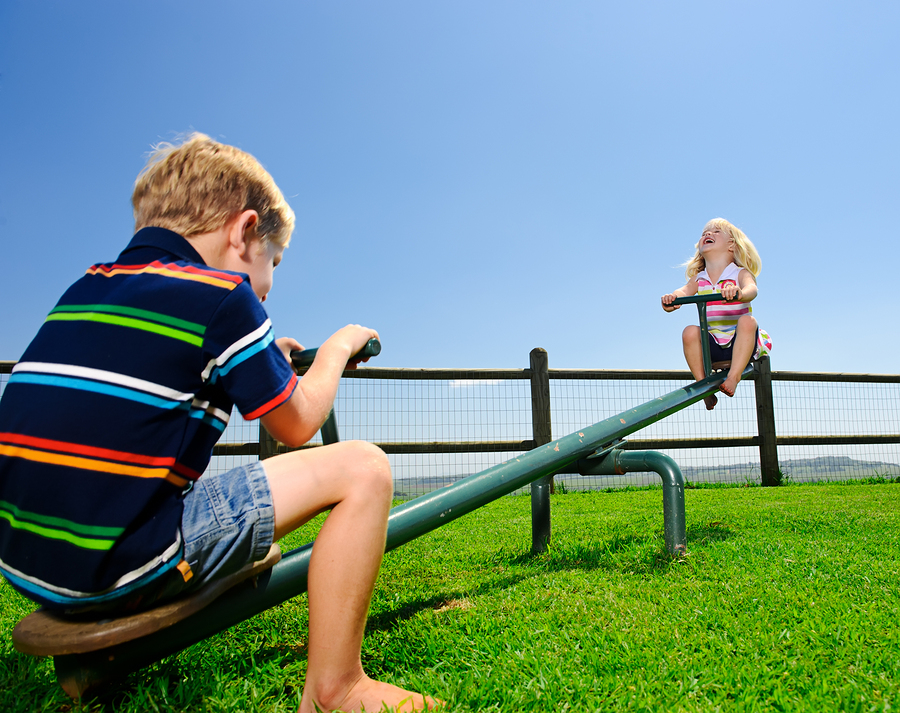 Homeostasis:  maintaining stable internal conditions despite changing environment.
Unicellular organisms must grow, respond to environment, transform energy and reproduce.
This Photo by Unknown Author is licensed under CC BY
Homeostasis in Multicellular Organisms
Cells are interdependent.
Cells are specialized.
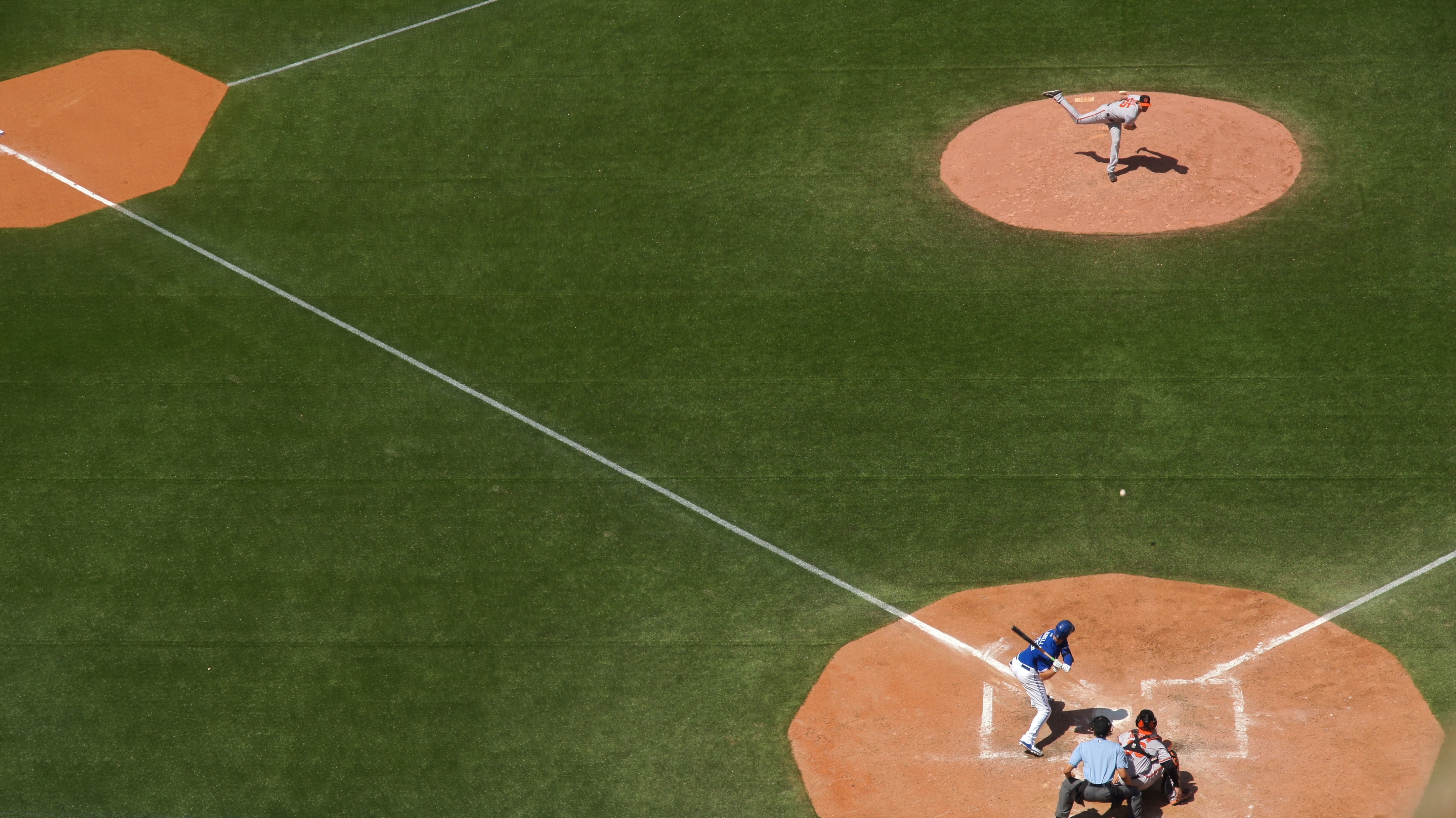 Levels of Organization
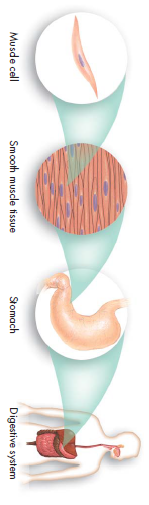 Levels of Organization
Cells are specialized.
Dependent on other Cells.
Cellular Communication
Cells communicate with signals.
Cells must have receptors to receive signal.
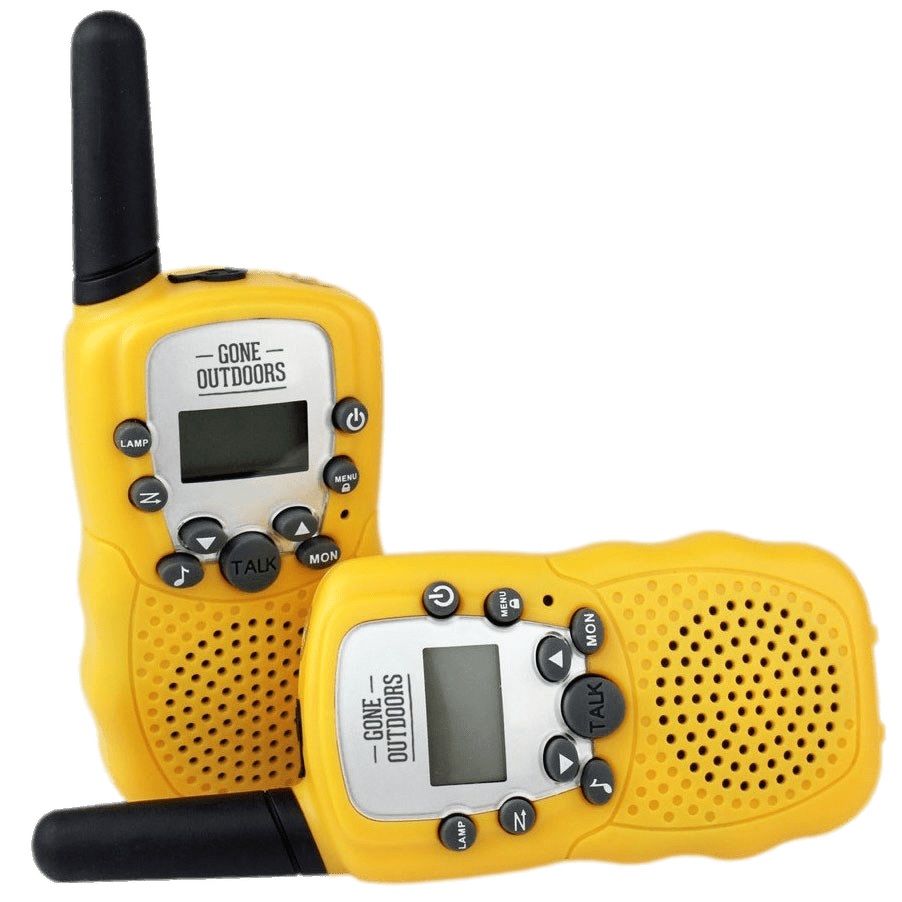 This Photo by Unknown Author is licensed under CC BY-NC
Review Questions
What is homeostasis?
What is cellular speciali